முதுகலை இரண்டாமாண்டு மூன்றாம் பருவம்
குறியீடு: 20PTA3DE3A  
தாள்: Elective III - போட்டித் தேர்வுத் தமிழ்
அலகு – 1
தமிழ்நாடு அரசுப் பணியாளர் தேர்வாணையப் போட்டித் தேர்வில் இடம்பெறும் வேர்ச்சொல் அறிதல், வேர்ச்சொல்லில் இருந்து வினையெச்சம், பெயரெச்சம், வினையாலணையும் பெயர், வினைமுற்று, தொழிற்பெயரை உருவாக்குதல்
முனைவர் த.செல்வராசு
இணைப்பேராசிரியர், முதுகலைத் தமிழாய்வுத்துறை
ஜமால் முகமது கல்லூரி (த), திருச்சிராப்பள்ளி – 620 020
பொதுத் தமிழ் வினாத்தாள் அமைப்பு
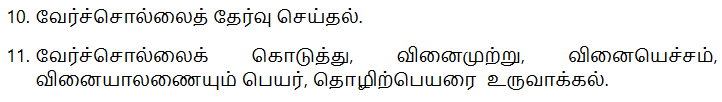 1)
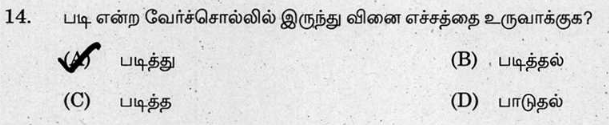 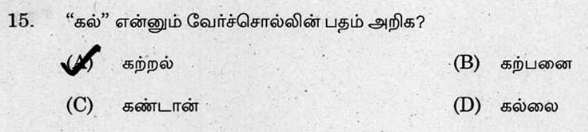 2)
3)
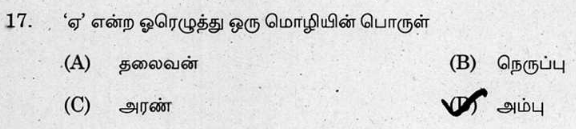 4)
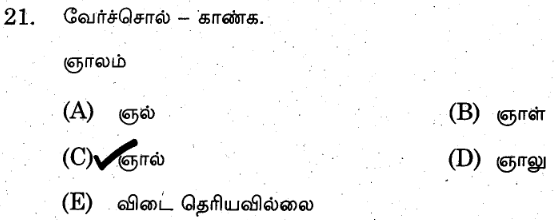 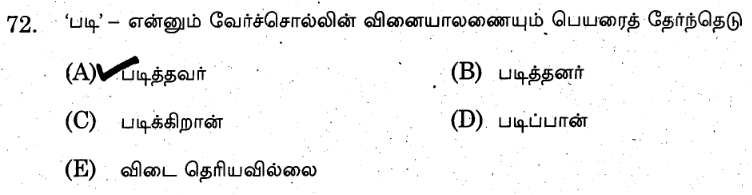 5)
6)
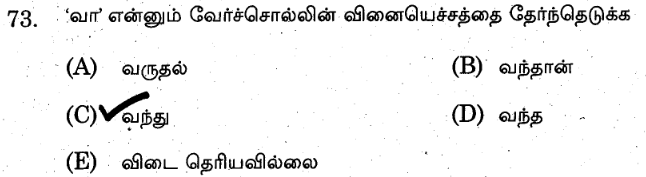 7)
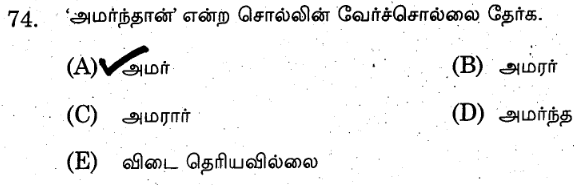 8)
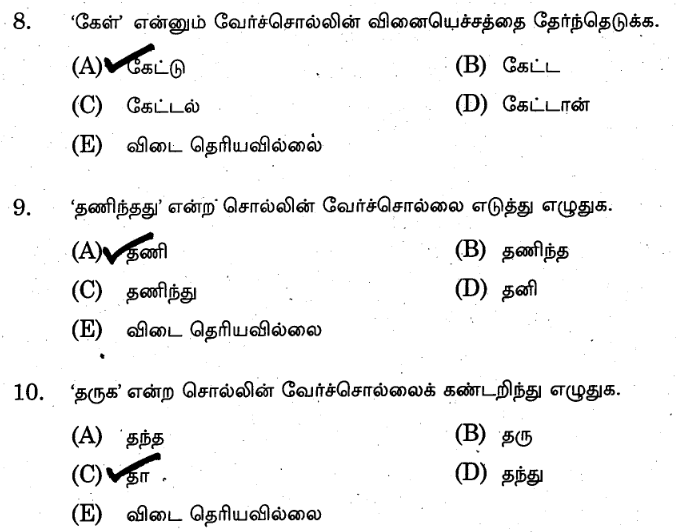 9)
10)
11)
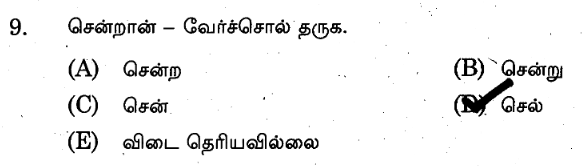 12)
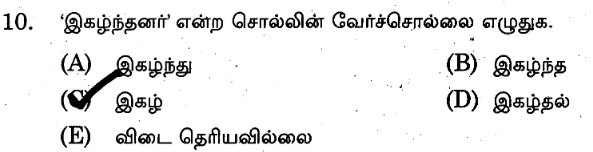 13)
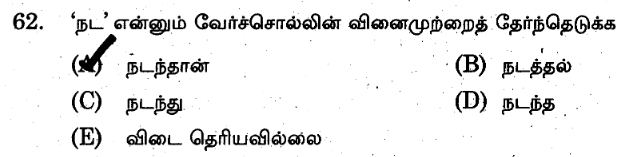 14)
15)
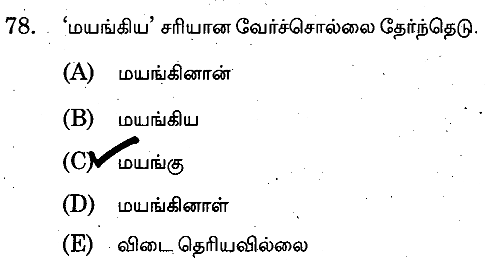 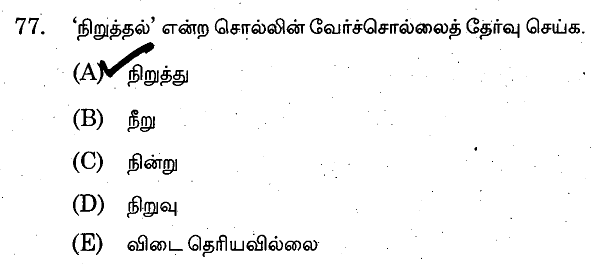 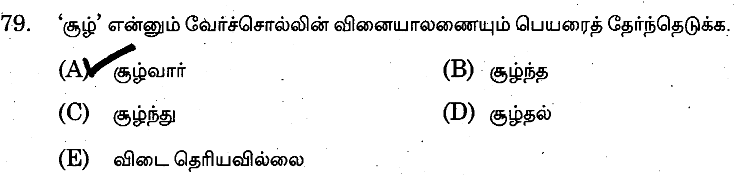 16)
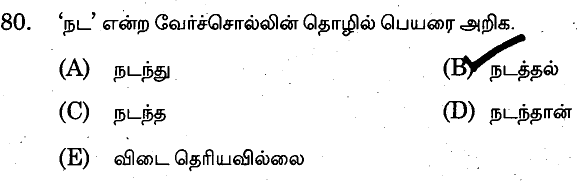 17)
அடிச்சொல் அல்லது வேர்ச்சொல்லிலிருந்து சொற்களை உருவாக்குதல்
வேர்ச் சொல்லை வினைமுற்றாக்குக
1.நான் நாளை சந்தைக்குப் போவேன் (போ).
              
2.மாணவர்கள் பள்ளியில் கல்வி கற்றனர் (கல்).
              
3.யானை கோபம் கொண்டு பிளிறியது (பிளிறு).
              
4.தேசிங்குராசா பாராசாரிக் குதிரையை அடக்கினார் (அடக்கு).

5.இந்திய அணி நேற்றைய கால்பந்துப் போட்டியில் வெற்றி பெற்றது (பெறு).
பெயரெச்சத்தை வினைமுற்றாக மாற்றுக
வனப்புமிக்க சோலை - (சோலை வனப்பு மிக்கது)

துள்ளி ஓடிய புள்ளிமான் - (புள்ளிமான் துள்ளி ஓடியது)

மிகவும் இனித்த பழம் - (பழம் மிகவும் இனித்தது)

மரங்கள் நிறைந்த காடு - (காடு மரங்கள் நிறைந்தது)

நீதி தவறாத மன்னன் - (மன்னன் நீதி தவறாதவன்)

நேற்றுப் பெய்த மழை - (மழை நேற்றுப் பெய்தது)
வினைமுற்றைப் பெயரெச்சமாக மாற்றுக
நேற்று மதியழகன் வந்தான் - நேற்று வந்த மதியழகன்

எழிலன் வரைந்தான் - வரைந்த எழிலன்

அப்பா சினம் கொண்டார் - சினம் கொண்ட அப்பா

எழில் பாம்பைக் கண்டான் - பம்பைக் கண்ட எழில்

குதிரை விரைவாக ஓடியது - விரைவாக ஓடிய குதிரை

குரங்குகள் தாவிக் குதித்தன - தாவிக் குதித்த குரங்குகள்